ADVANCED TV
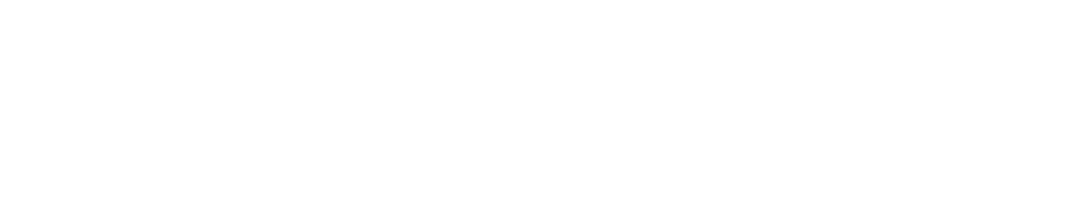 [Speaker Notes: Bonjour à tous. Je m’appelle Emmanuel Crego, je dirige AOL Platforms en France, la division programmatique du Groupe AOL. 
Je suis heureux de prendre la parole sur un sujet passionant qui traite de l’avenir de la Télévision. Pour moi la question n’est pas si la Tv de demain sera programmatique au sens digital du terme mais si la technologie peut apporter de la valeur dans un écosystème Tv où il est compliqué de conserver la valeur. Donc j’axerai plutôt mon discours sur le bon bsiness modèle que nous pourrions trouver tous ensemble plutôt que de parler des défis techniques ou juridiques à relever.]
AOL : “CULTURE ET CODE”
MEDIA
PLATFORMES
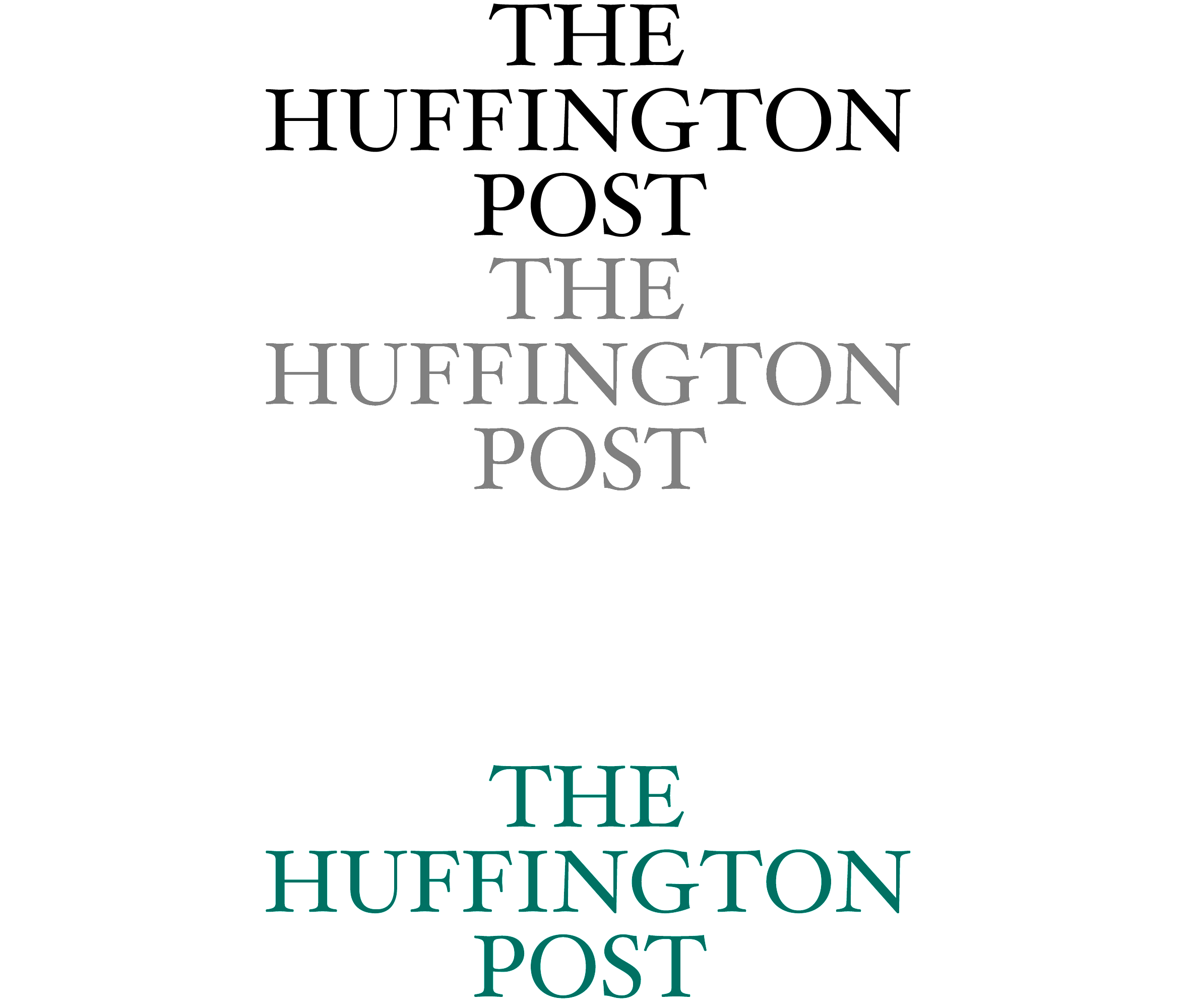 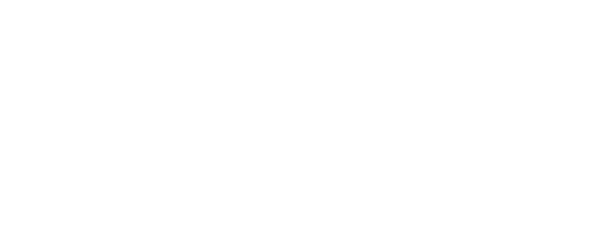 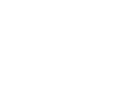 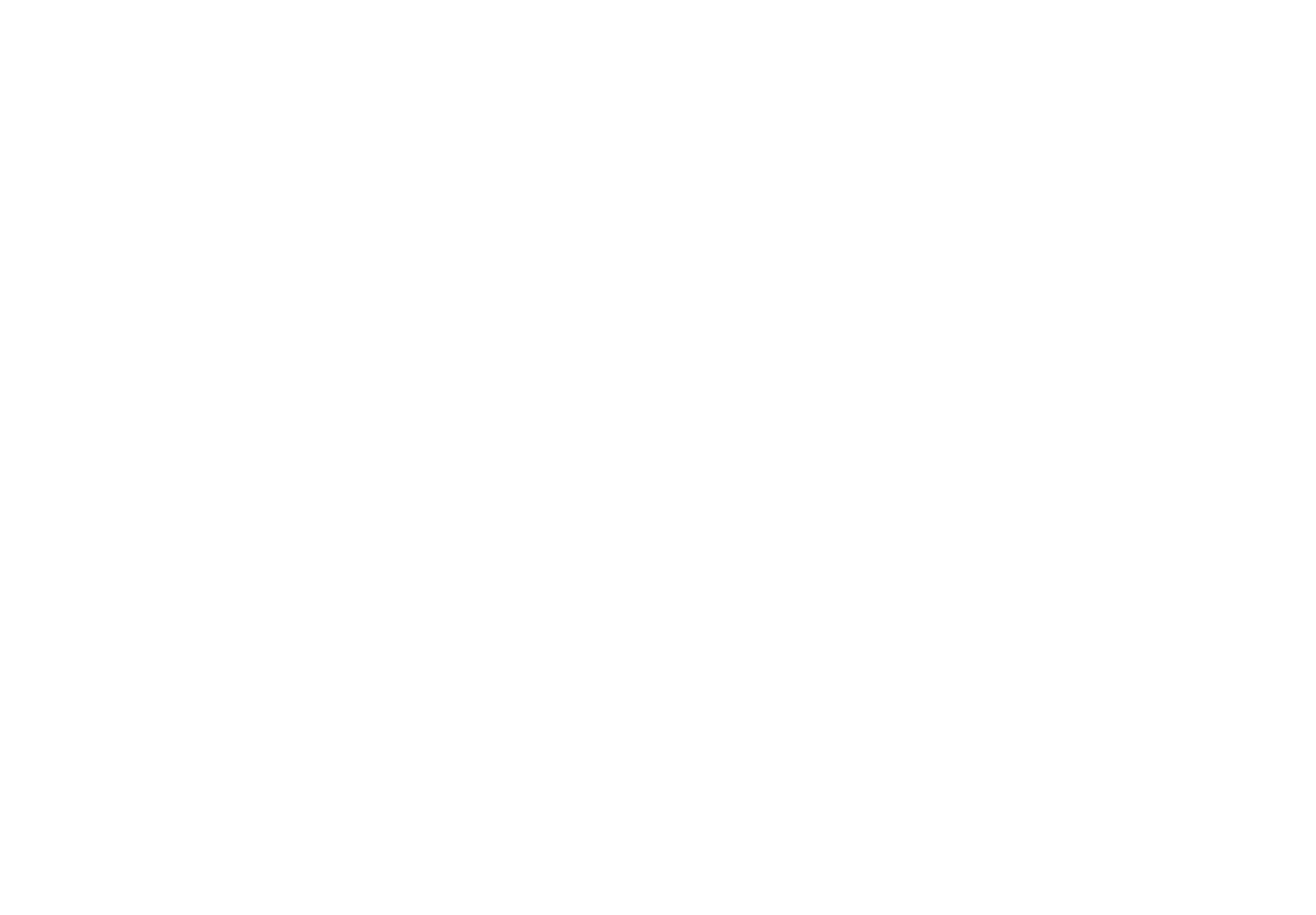 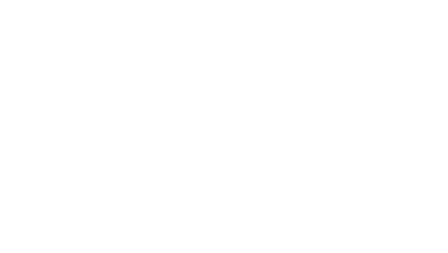 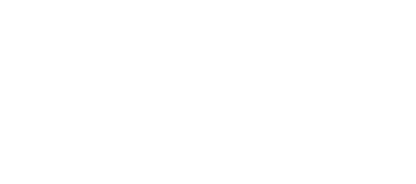 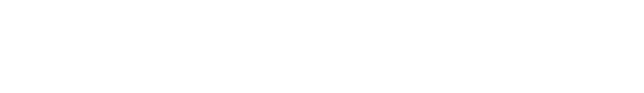 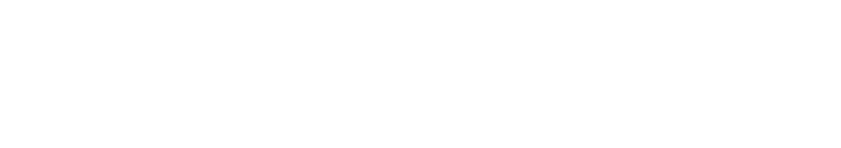 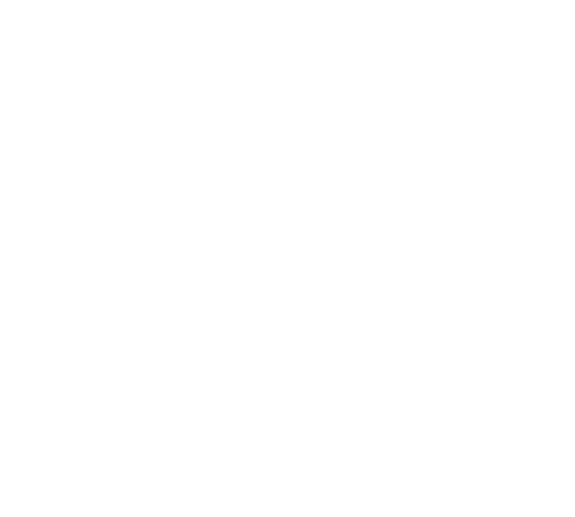 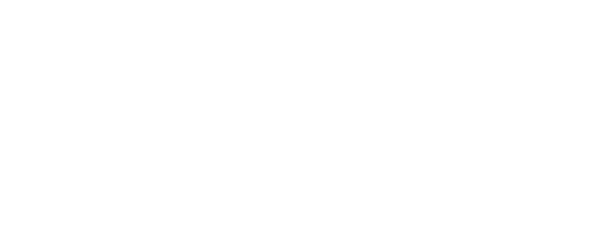 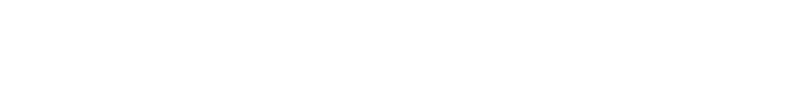 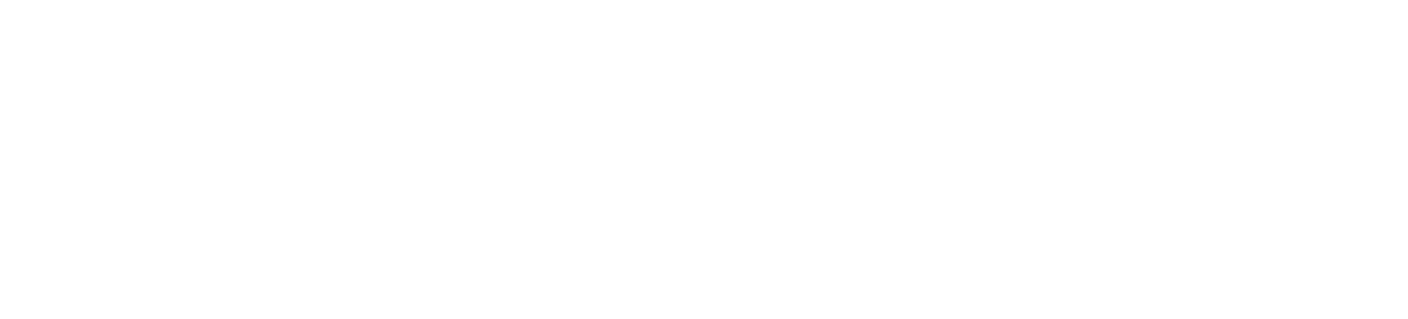 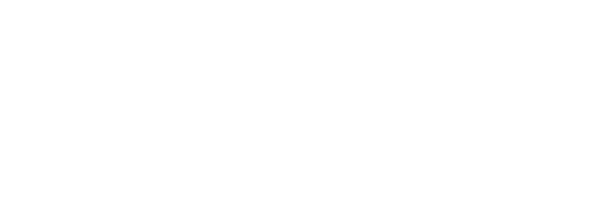 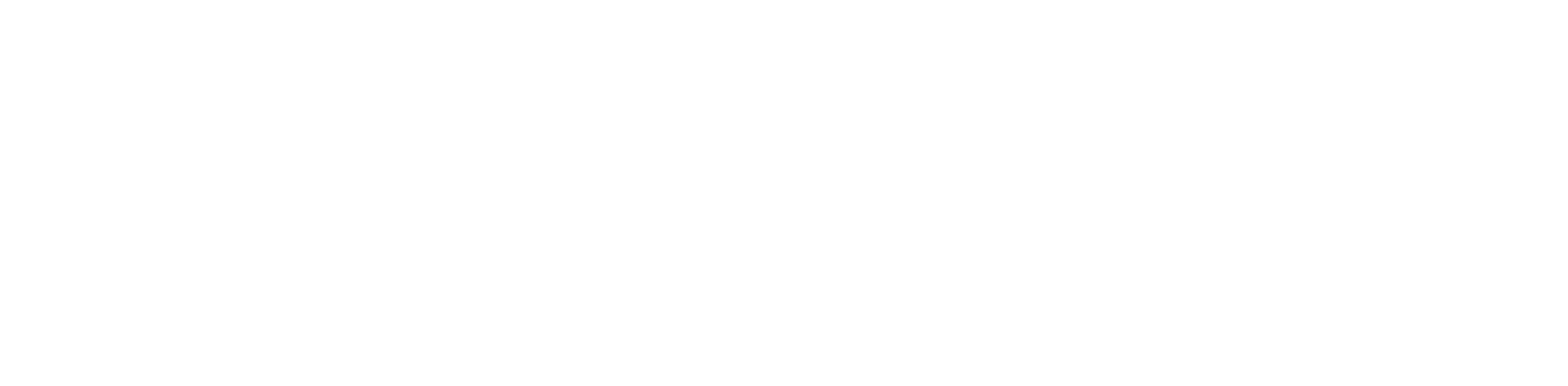 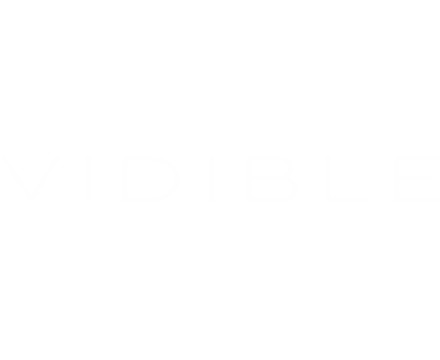 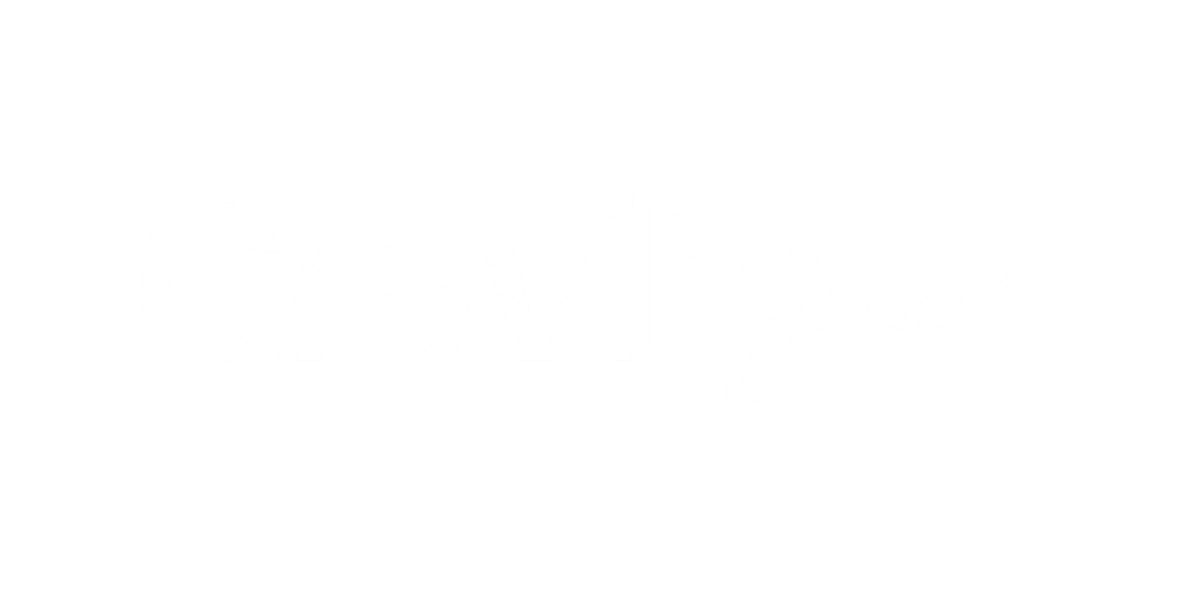 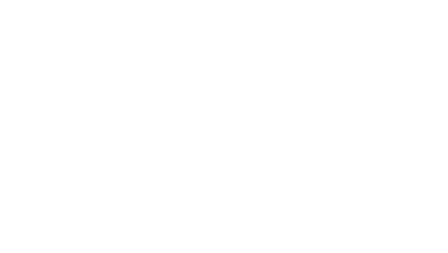 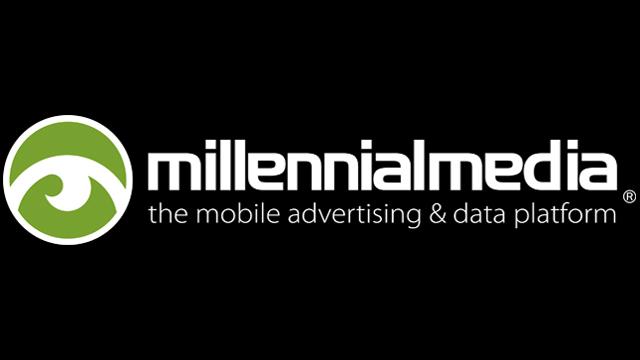 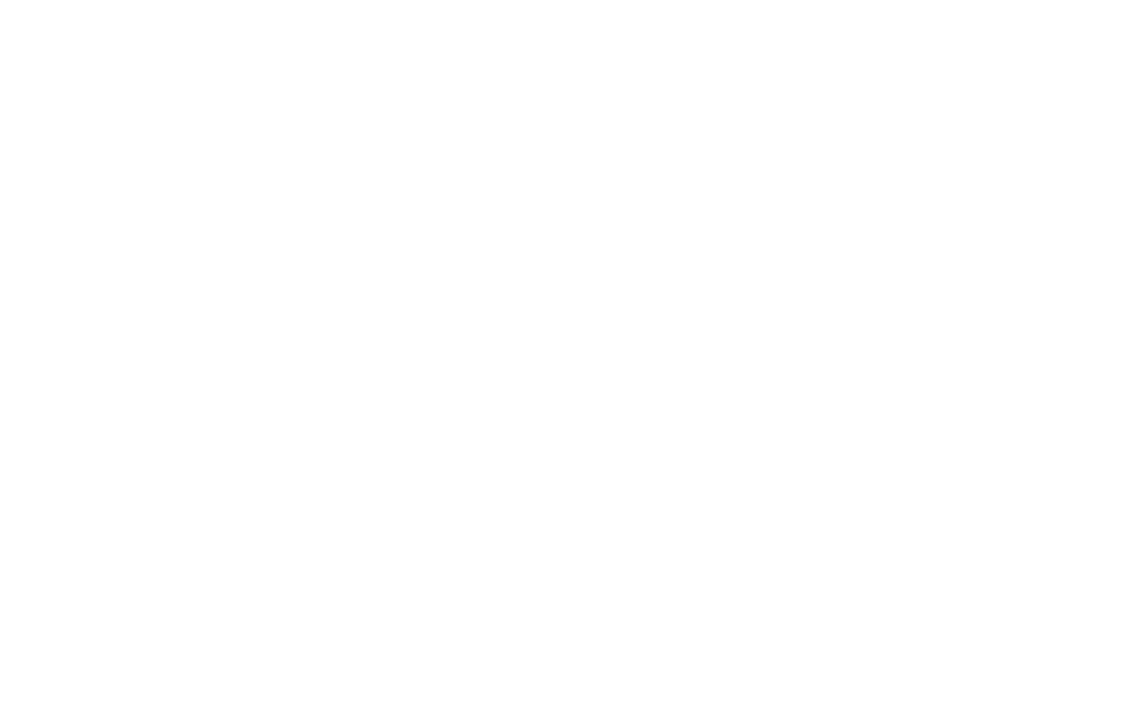 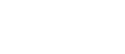 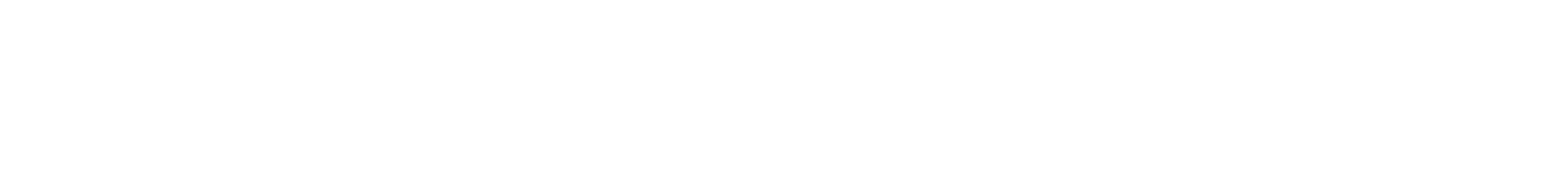 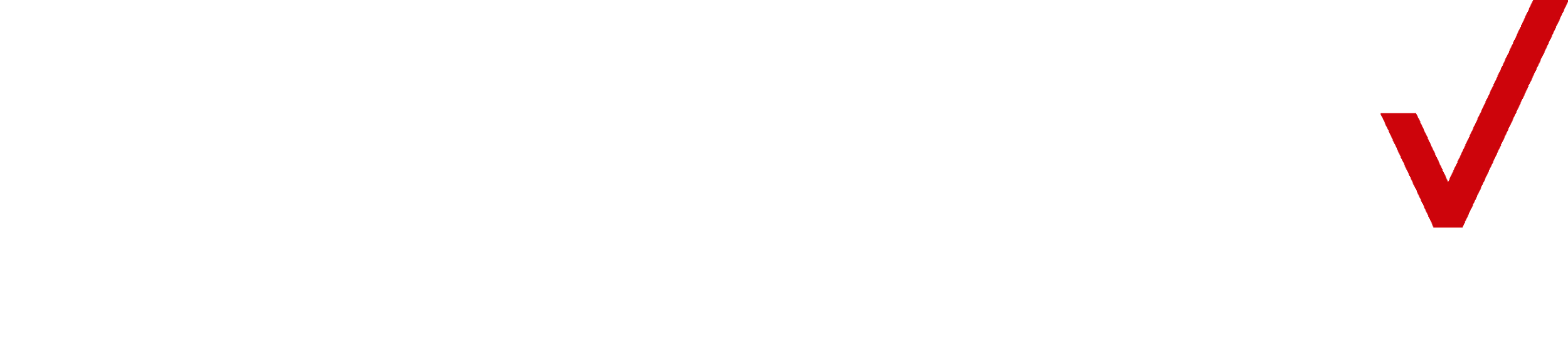 [Speaker Notes: We connect clients with their audiences through our vast and growing portfolio of brands and platforms. And as we begin to talk about our new company, we’re now able to amplify this with new assets like Xbox, Skype, Windows, Outlook and MSN from Microsoft on the brand side.]
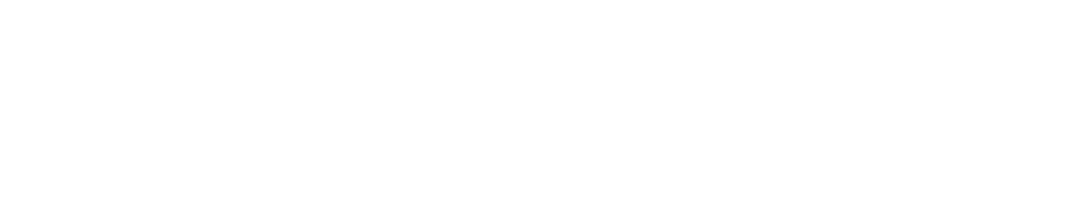 ADSERVING
SSP
DSP
ATTRIBUTION
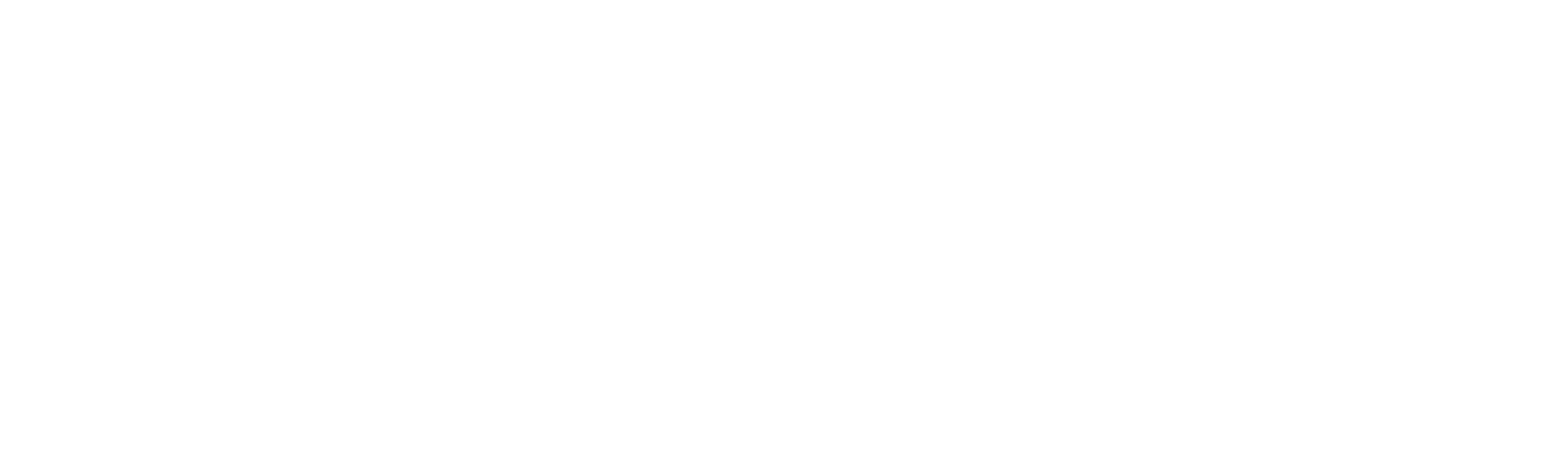 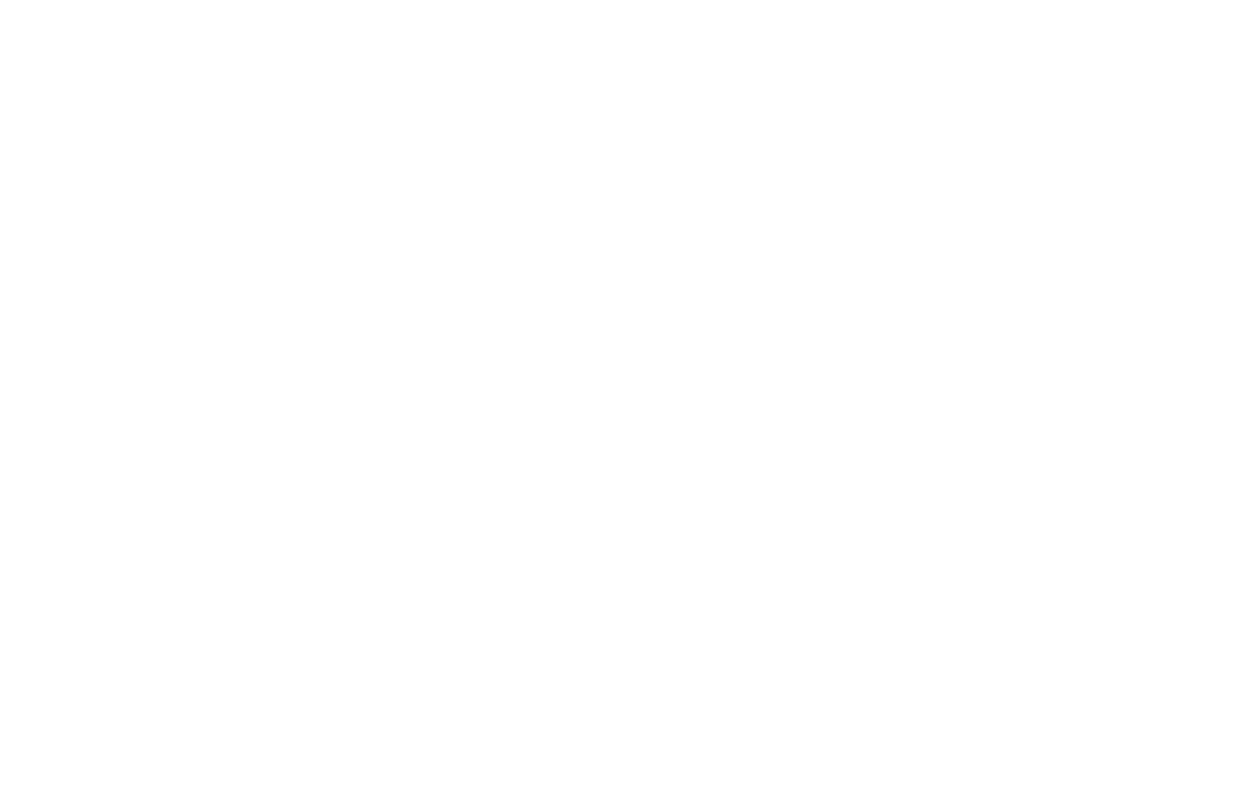 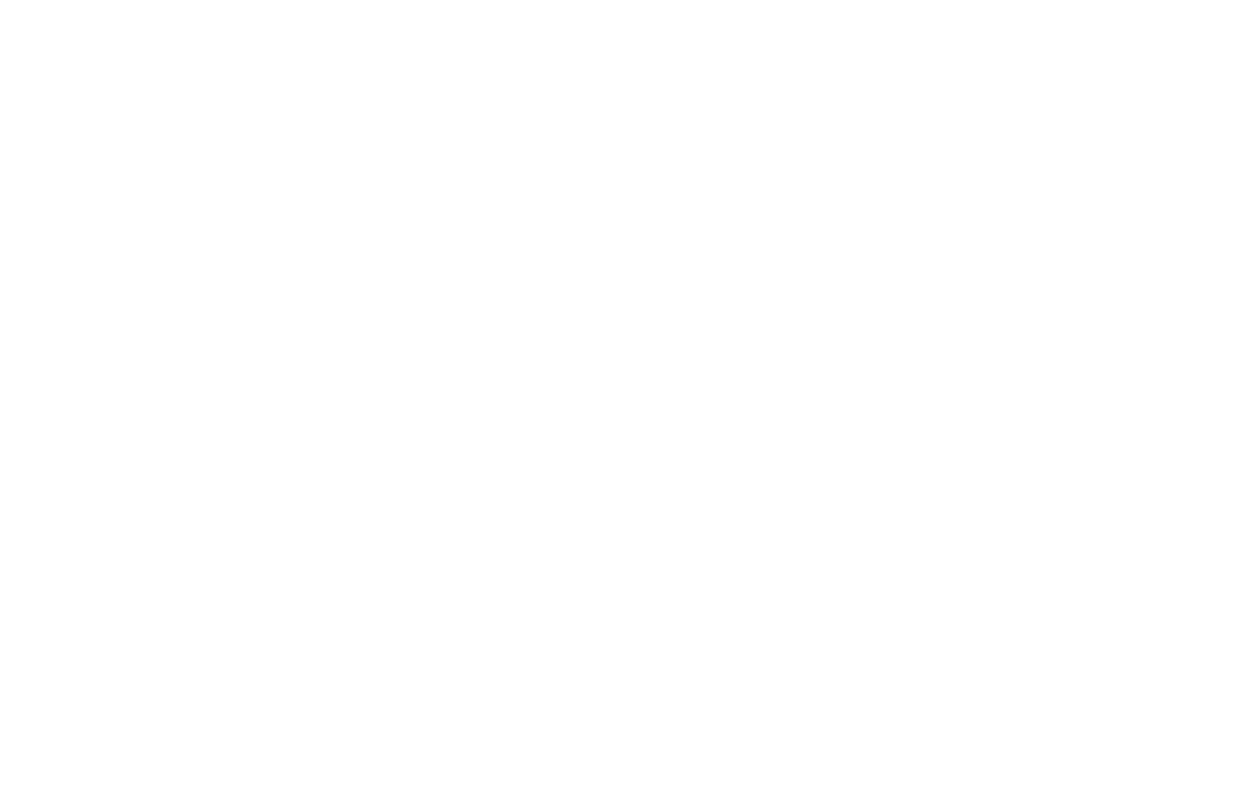 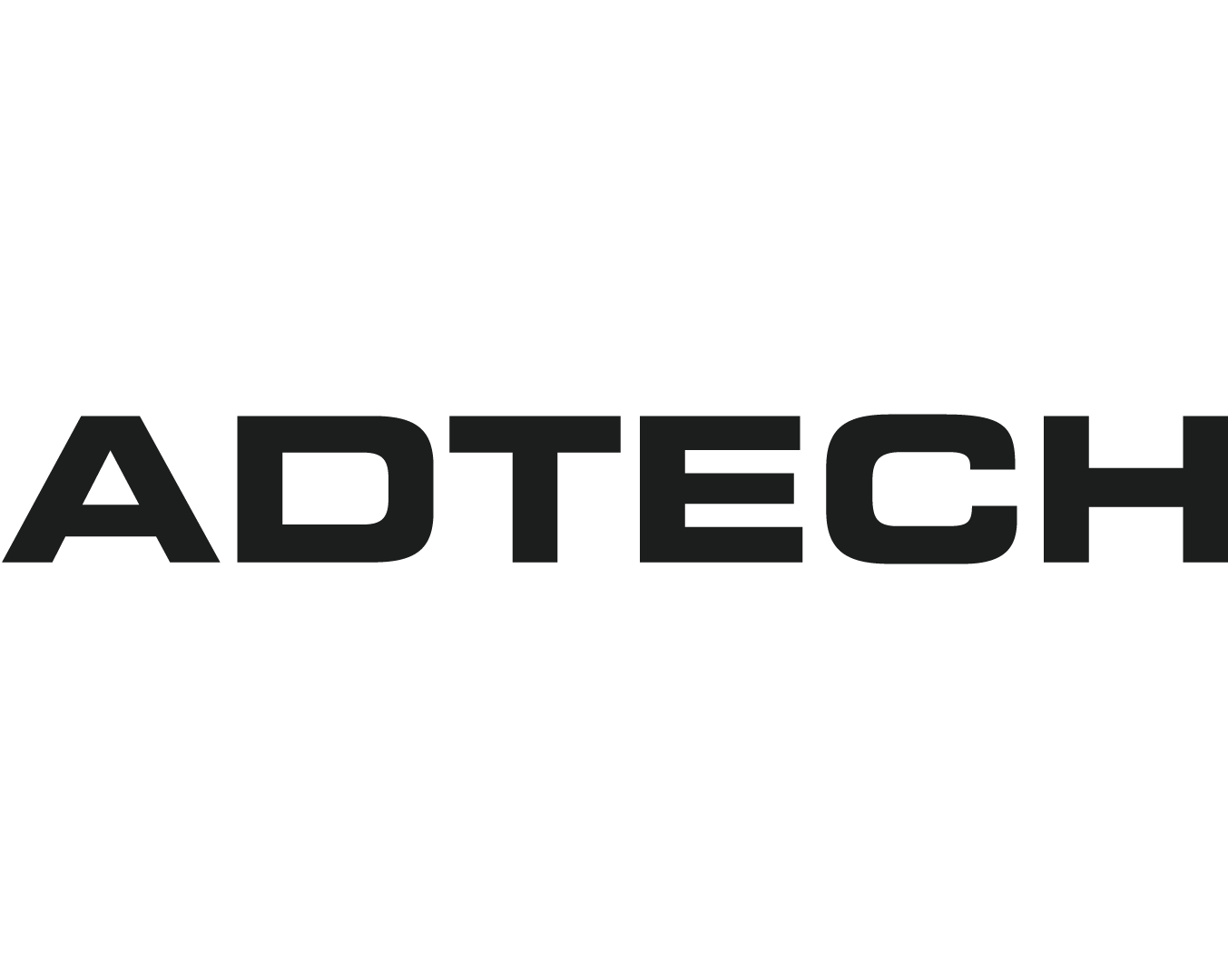 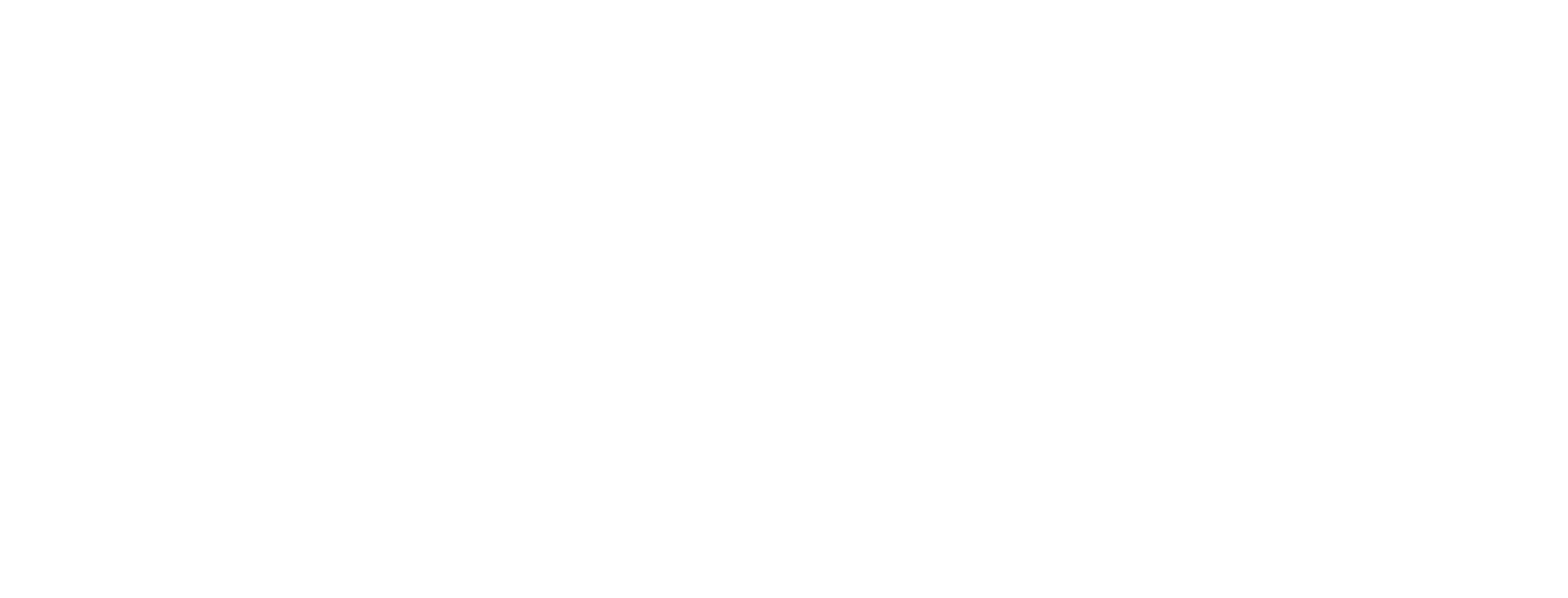 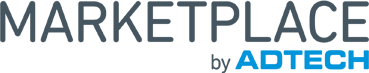 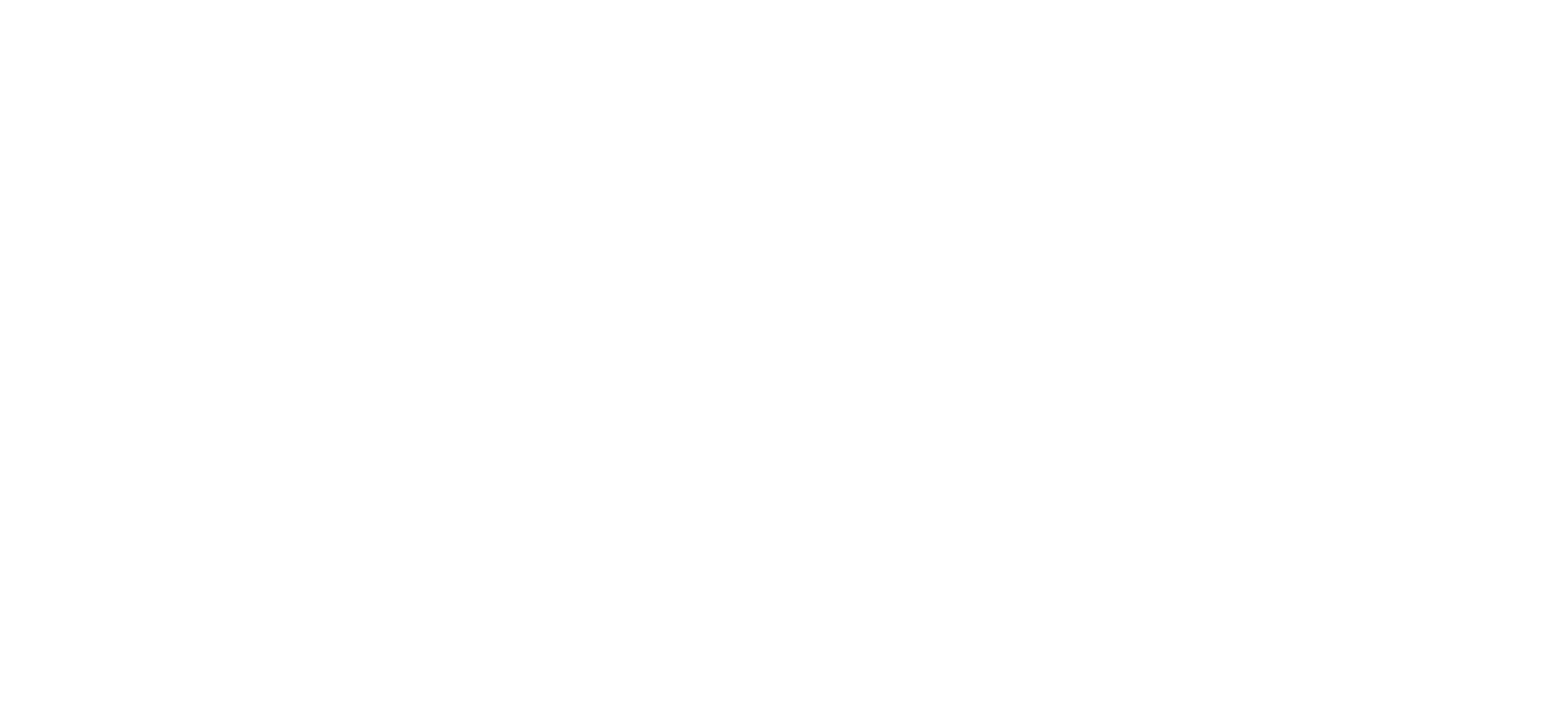 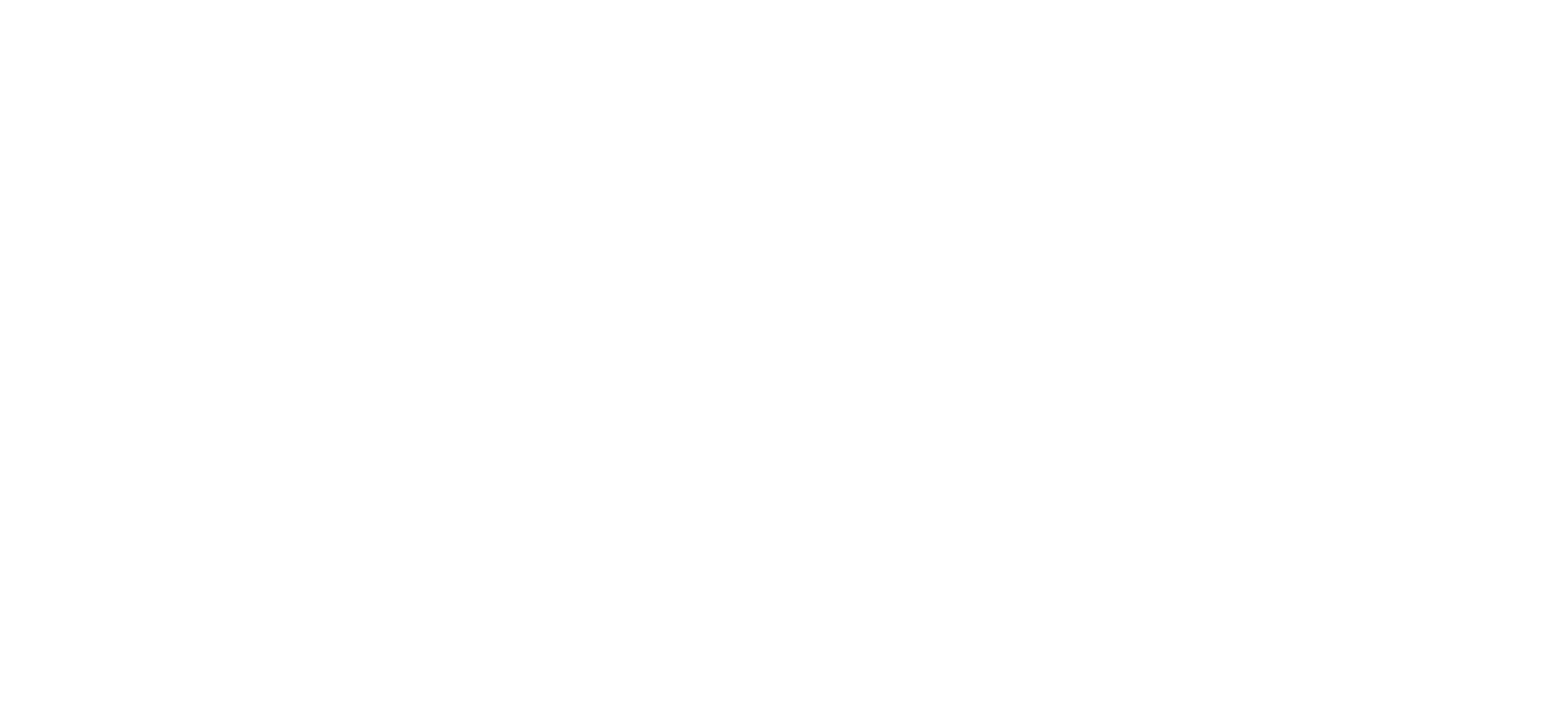 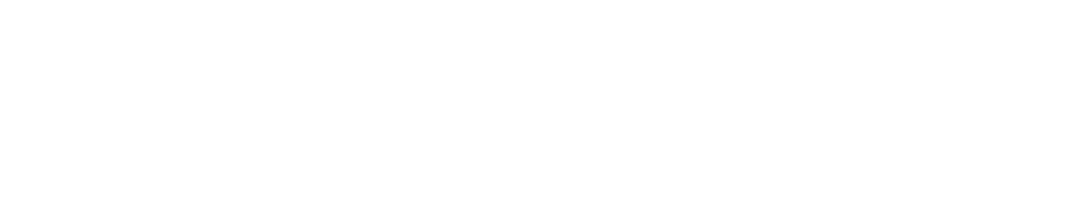 [Speaker Notes: AOL Platforms est la division programmatique du groupe AOL. Nous proposons des solutions à 360° : adserving, monétisation programmatique (SSP) pour les éditeurs en display, vidéo et Tv, et nous proposons également des solutions d’achat programmatique en display, vidéo et télévision. On y reviendra. S’ajoute à cela One Attribution, anciennement connue sous le nom de Convertro, qui est une plateforme d’attribution.]
V.U PAR PAYS
Canada
25M
Japon
27M
USA
200M
Brésil
49M
UK
37M
France
29M
Allemagne
33M
Espagne
14M
Italie
13M
[Speaker Notes: SOURCES 
Web properties: 
Brazil comScore MMX MultiPlatform September 2015 
Canada comScore MMX MultiPlatform September 2015 
France comScore MMX MultiPlatform September 2015 
Germany comScore MMX MultiPlatform September 2015
Italy comScore MMX MultiPlatform September 2015 
Japan comScore MMX MultiPlatform September 2015 
Spain comScore MMX MultiPlatform June 2015 (except Skype, which is MMX Sept) 
UK comScore MMX MultiPlatform September 2015 
USA comScore MMX MultiPlatform September 2015 
Xbox GlobalWebIndex Q3 2015 (claimed ownership of Xbox One/360) 
AiA GlobalWebIndex Q3 2015 (claimed usage of Windows 8/10. Not addressable ad Uus) 
Skype:  Multiplatform Brazil Multiplatform Canada PC only France PC only Germany PC only Italy PC only Japan PC only Spain]
ADVANCED TV
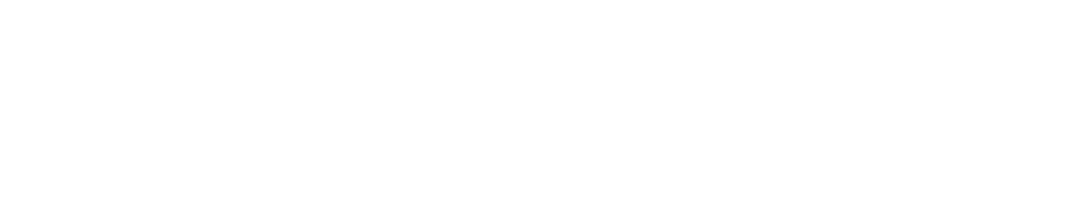 [Speaker Notes: Mais revenons à notre sujet. 
Pour moi la question n’est pas si la Tv de demain sera programmatique au sens digital du terme mais si la technologie peut apporter de la valeur dans un écosystème Tv où il est compliqué de conserver la valeur. Donc j’axerai plutôt mon discours sur le bon bsiness modèle que nous pourrions trouver tous ensemble plutôt que de parler des défis techniques ou juridiques à relever.]
QUELLE VALEUR AJOUTEE ?
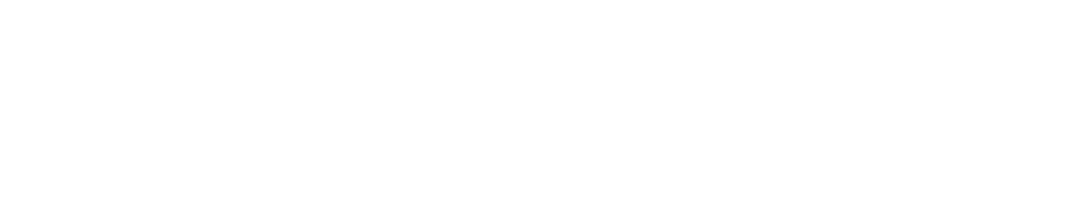 [Speaker Notes: Pour moi la question n’est pas si la Tv de demain sera programmatique au sens digital du terme mais si la technologie peut apporter de la valeur dans un écosystème Tv où il est compliqué de conserver la valeur. Donc j’axerai plutôt mon discours sur le bon business modèle que nous pourrions trouver tous ensemble plutôt que de parler des défis techniques ou juridiques à relever.]
1. TV PROGRAMMATIQUE
 OU TV AVANCEE ?

2. AUSTRALIE : LES BONS ENSEIGNEMENTS POUR LA FRANCE
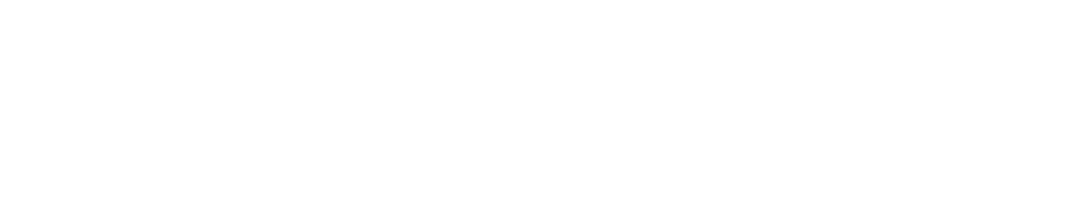 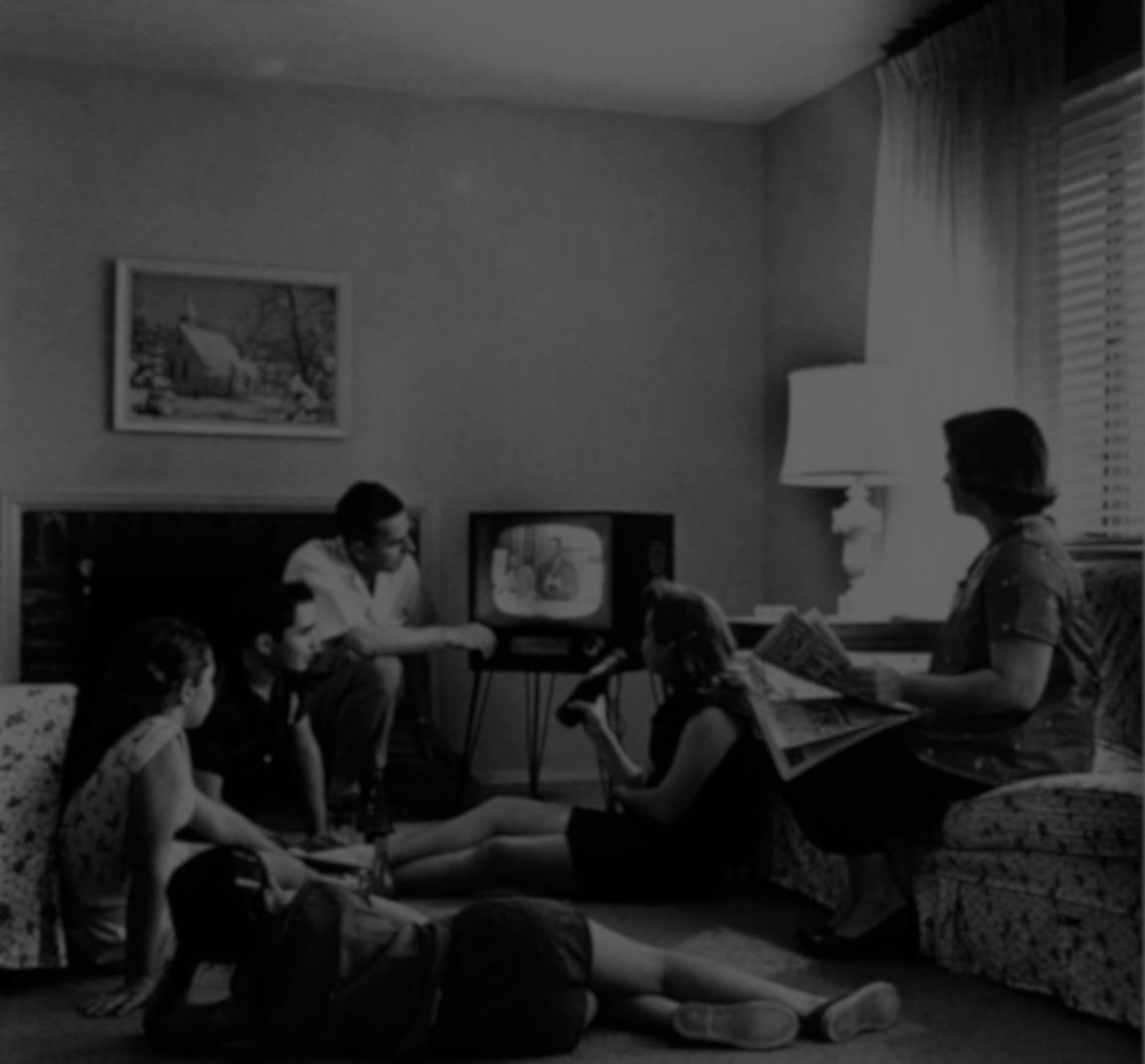 VOUS AVEZ DIT

“TV PROGRAMMATIQUE” ?!
[Speaker Notes: We are in a golden age of TV
TV programming has never been better
The future of TV is TV 
Definition of TV has changed
No longer is TV the platform but it’s TV the art form…it’s about content
We love TV programmes regardless of what we’re watching them on
Marketers to determine how to reach consumers;
right screen, content, device, time and message


TV still represents 85% of all viewing

92% of Aussies still watch TV live

Playback rose by 16min per month 

This rise in TV viewing has been experienced across almost all demographics segments

However the way in which these demographics are consuming television is changing]
QUELLE “TV” ?
TV NON LINEAIRE
TV LINEAIRE
PARTIELLEMENT PROGRAMMATIQUE
NON PROGRAMMATIQUE
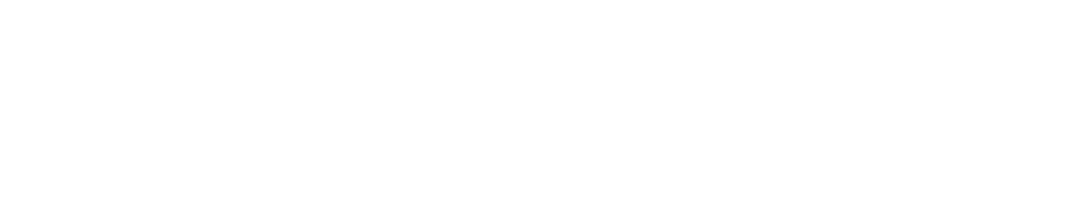 “PROGRAMMATIQUE” ?
Personnalisation du message
RTB
Automatisation
Adressabilité
TV LINEAIRE
AUJOURD’HUI
(POSTE TV)
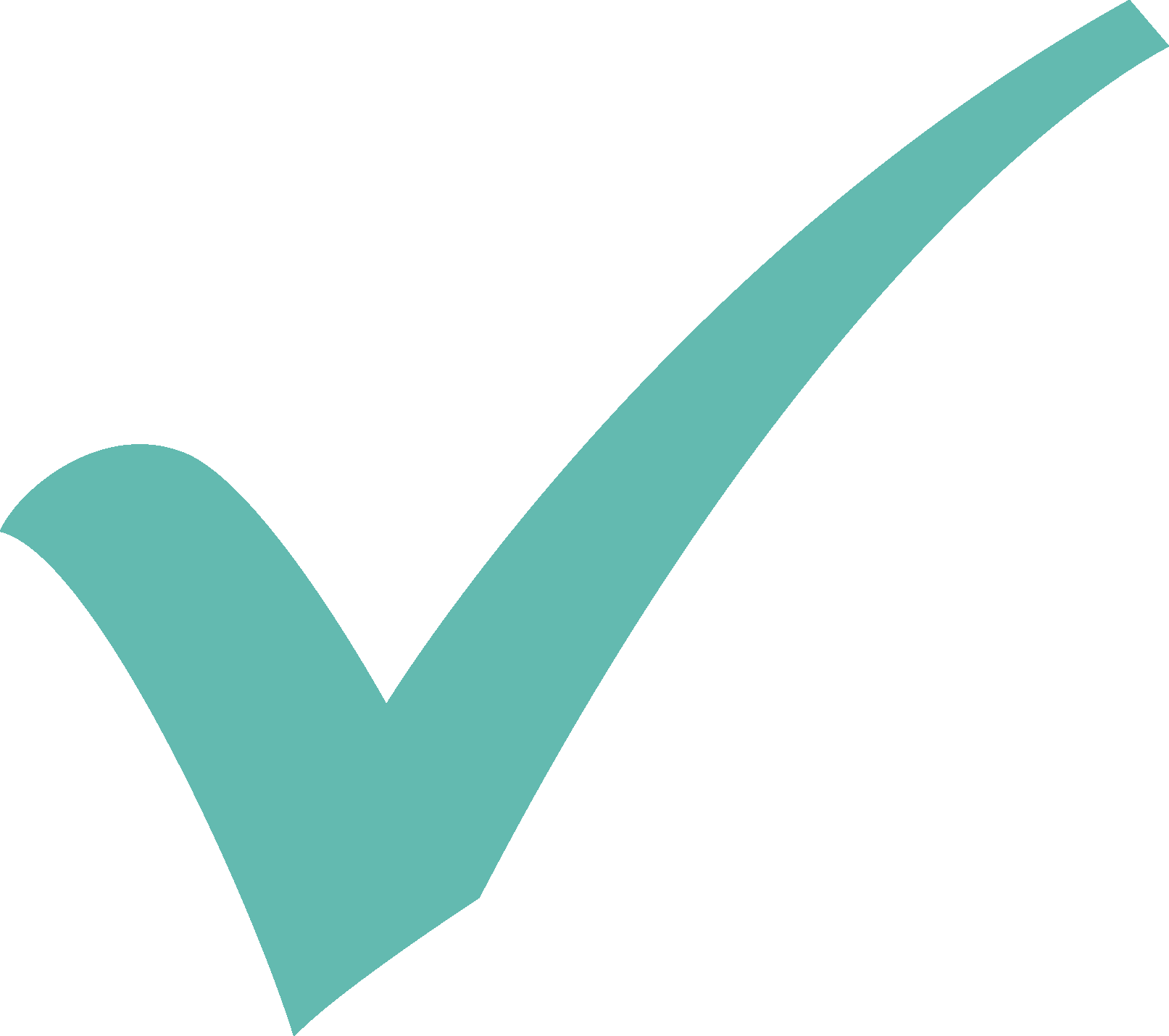 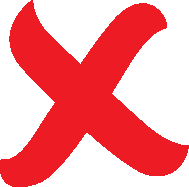 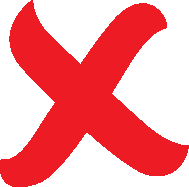 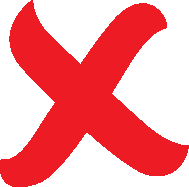 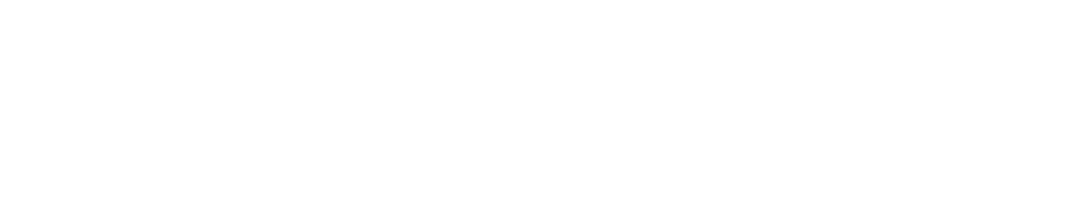 DES FREINS MAJEURS
Perso. du message
RTB
Adressabilité
YIELD “SECONDE”
 POUR LES REGIES TV

RISQUE TECHNIQUE
CADRE LEGAL


DEFI TECHNIQUE
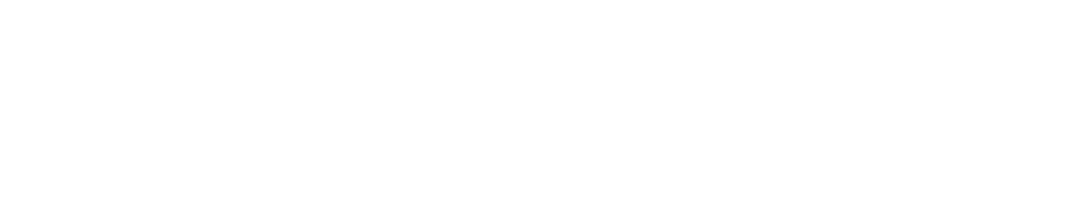 [Speaker Notes: Yield pour les régies : risque de l’estimation d’audience suivant bcp plus de cibles, pricing bcp plus complexe. Pb de visibilité sur le remplissage des écrans Vs un flux en direct.]
LES ENJEUX
FLUIDIFIER
 LES PROCESS
/
AUTOMATISATION
NOUVELLES CIBLES MEDIA
MULTISCREEN
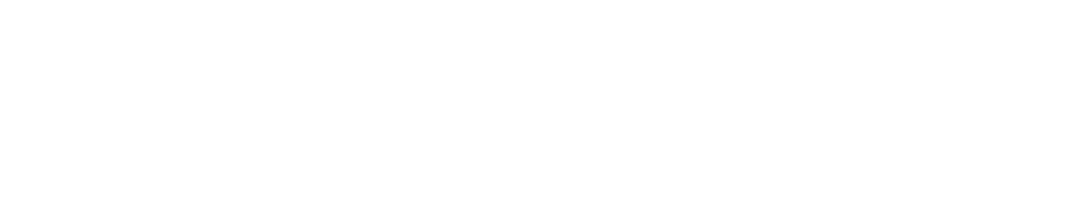 [Speaker Notes: Fluidifier le process : dans le suivi des campagnes pour les acheteurs et les vendeurs 
Fluidifier l’implémentation des 3rd party datas : gérer ses achats selon le traffic de votre site est un calvaire par exemple

Optimiser sur d’autrs KPI : on et off line – 1st ou 3rd party]
ADVANCED TV
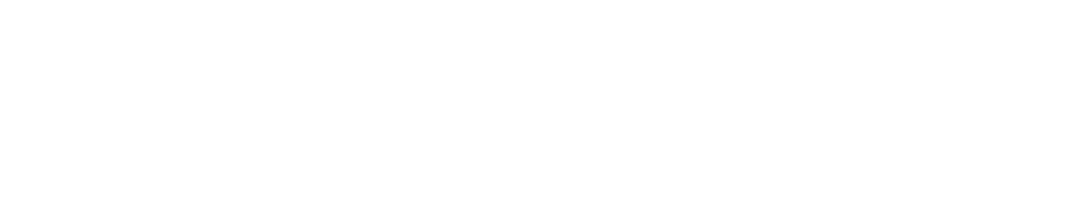 [Speaker Notes: Mais revenons à notre sujet. 
Pour moi la question n’est pas si la Tv de demain sera programmatique au sens digital du terme mais si la technologie peut apporter de la valeur dans un écosystème Tv où il est compliqué de conserver la valeur. Donc j’axerai plutôt mon discours sur le bon bsiness modèle que nous pourrions trouver tous ensemble plutôt que de parler des défis techniques ou juridiques à relever.]
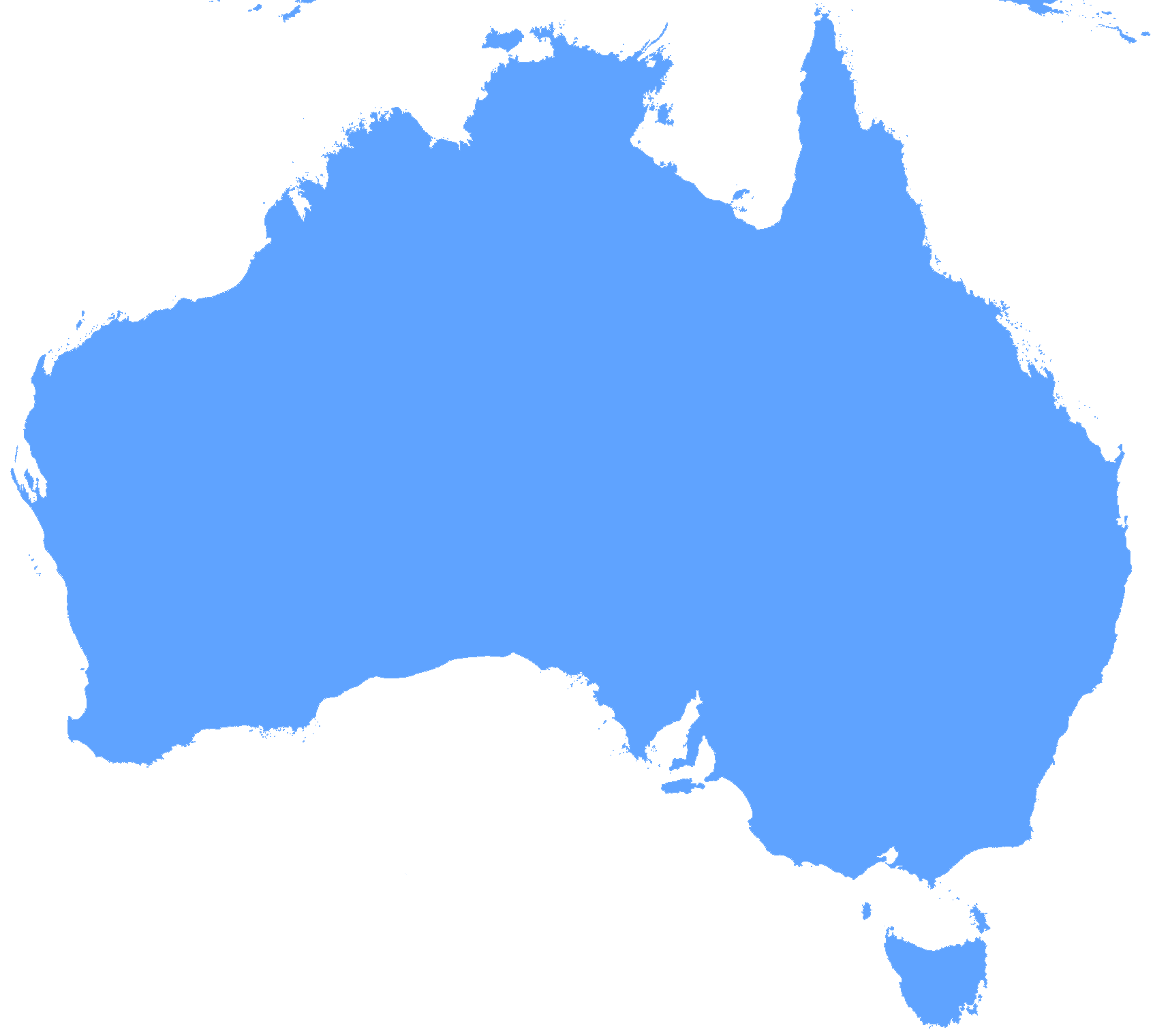 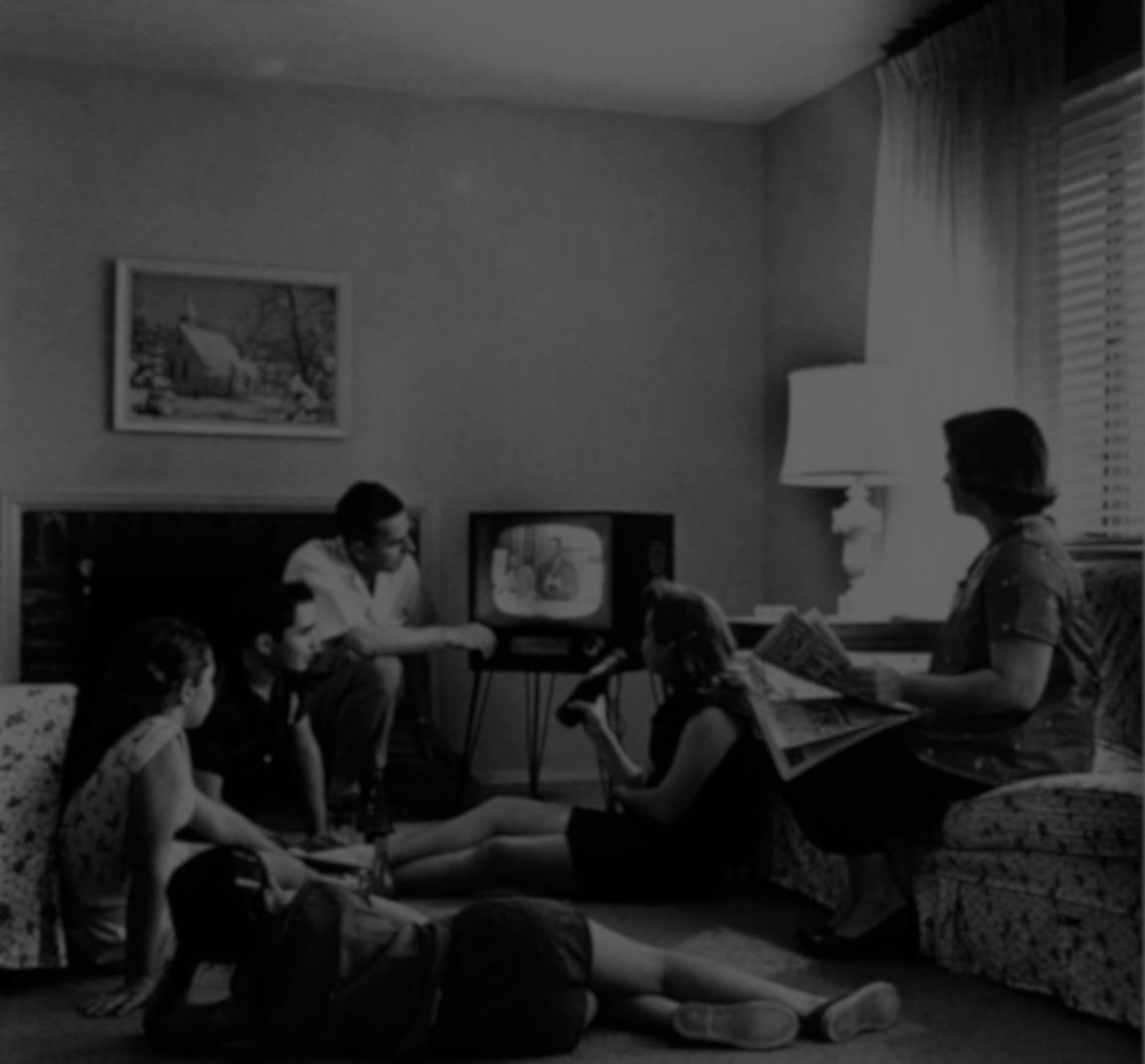 LE CAS AUSTRALIEN
[Speaker Notes: We are in a golden age of TV
TV programming has never been better
The future of TV is TV 
Definition of TV has changed
No longer is TV the platform but it’s TV the art form…it’s about content
We love TV programmes regardless of what we’re watching them on
Marketers to determine how to reach consumers;
right screen, content, device, time and message


TV still represents 85% of all viewing

92% of Aussies still watch TV live

Playback rose by 16min per month 

This rise in TV viewing has been experienced across almost all demographics segments

However the way in which these demographics are consuming television is changing]
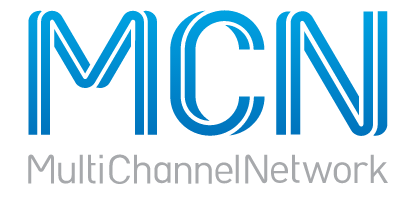 “We’ve built a network led by data, ideas and innovation that make advertising campaigns more targeted, more accountable and more powerful than ever before.” 

								Mark Frain 
(MCN - Sales and Marketing Director)
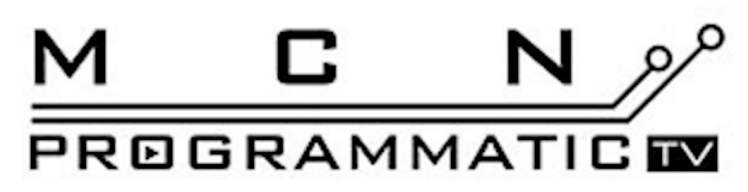 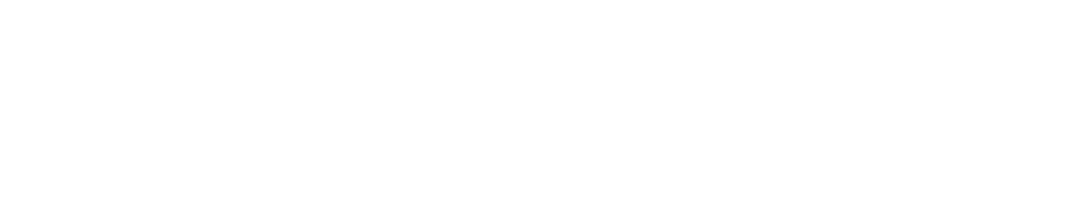 [Speaker Notes: Pour moi la question n’est pas si la Tv de demain sera programmatique au sens digital du terme mais si la technologie peut apporter de la valeur dans un écosystème Tv où il est compliqué de conserver la valeur. Donc j’axerai plutôt mon discours sur le bon business modèle que nous pourrions trouver tous ensemble plutôt que de parler des défis techniques ou juridiques à relever.]
Régie TV
Fournisseur Box
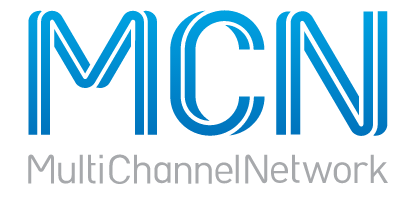 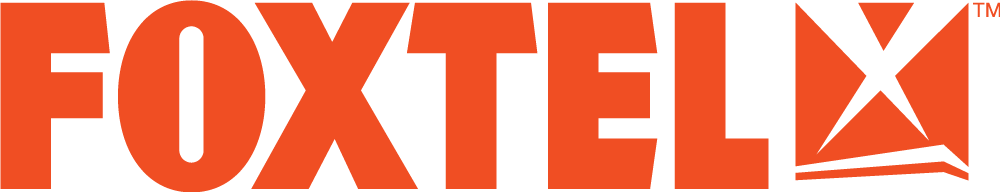 Agrégateur de données
DATAS TIERCE 
ON/OFF LINE
 + DONNEES AUDIENCE
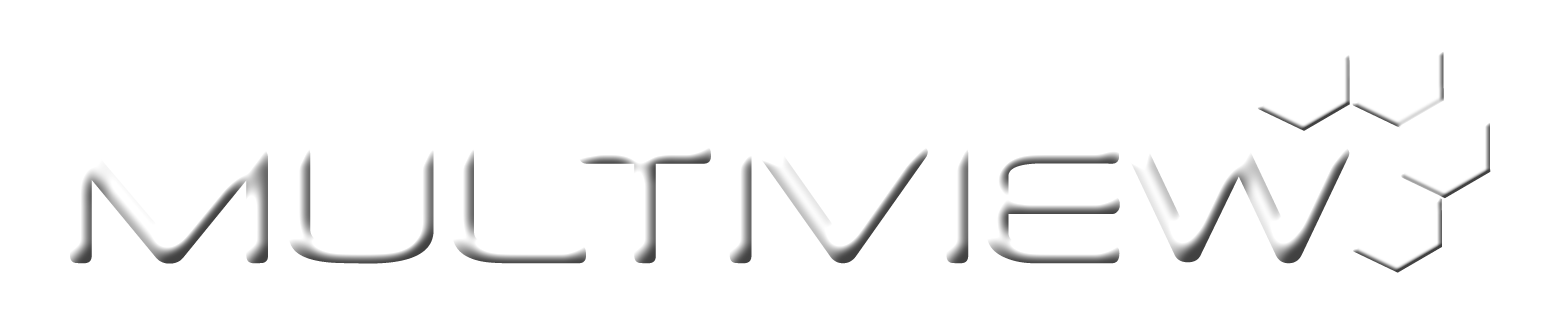 >1500 CIBLES
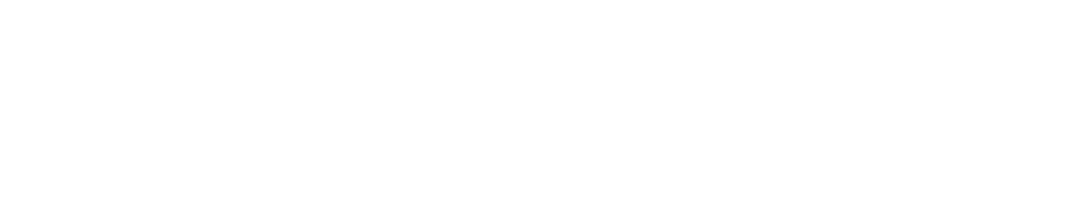 [Speaker Notes: Pour moi la question n’est pas si la Tv de demain sera programmatique au sens digital du terme mais si la technologie peut apporter de la valeur dans un écosystème Tv où il est compliqué de conserver la valeur. Donc j’axerai plutôt mon discours sur le bon business modèle que nous pourrions trouver tous ensemble plutôt que de parler des défis techniques ou juridiques à relever.]
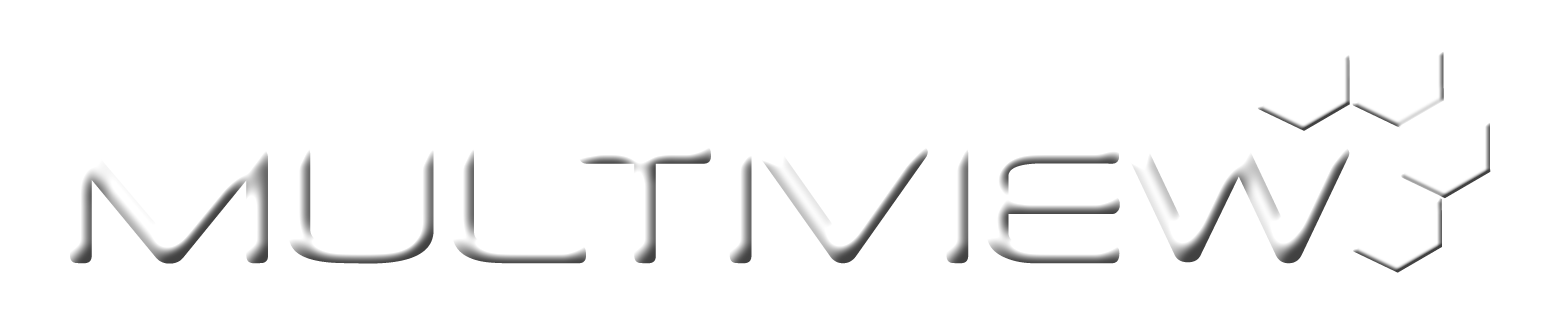 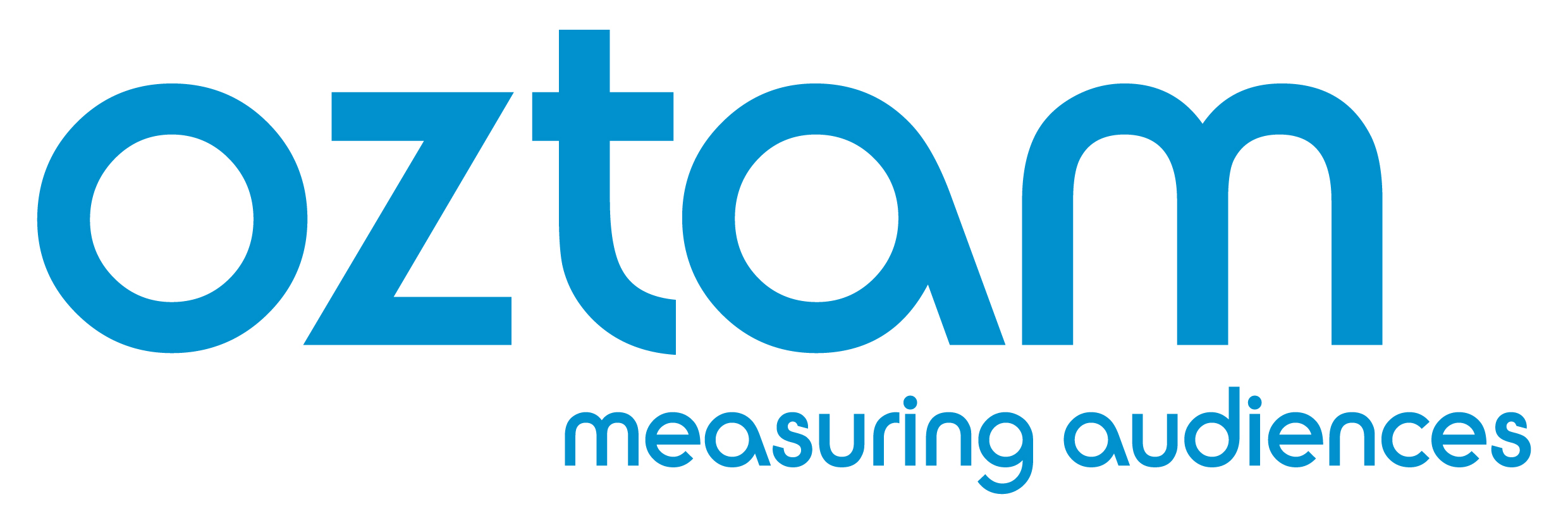 Audience quotidienne
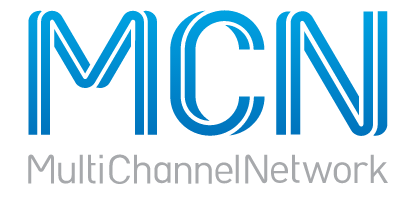 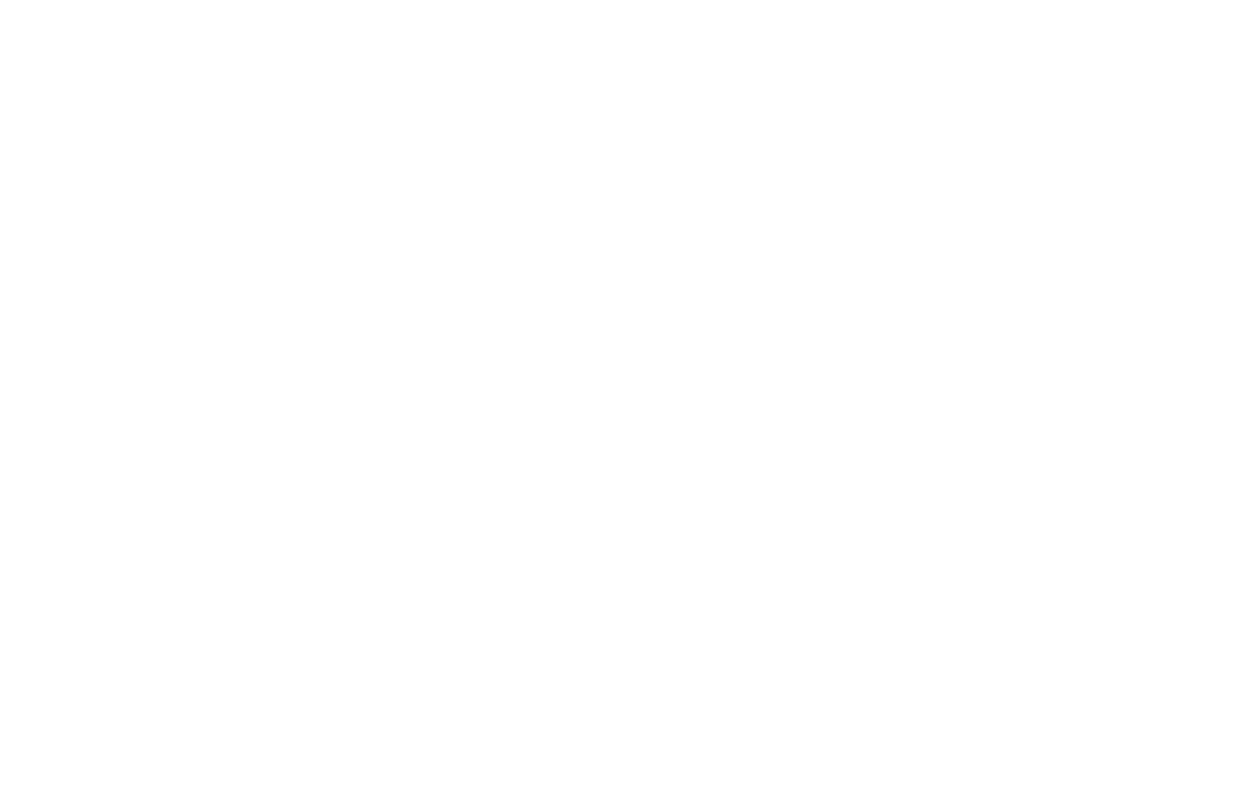 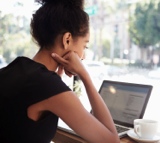 Brief
ACHETEUR
Optimisation
Analytics
75 chaînes
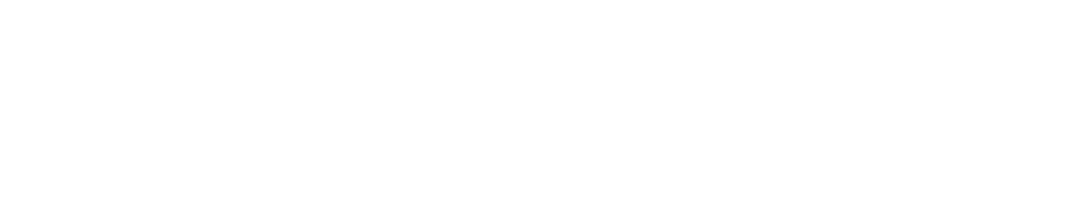 [Speaker Notes: Pour moi la question n’est pas si la Tv de demain sera programmatique au sens digital du terme mais si la technologie peut apporter de la valeur dans un écosystème Tv où il est compliqué de conserver la valeur. Donc j’axerai plutôt mon discours sur le bon business modèle que nous pourrions trouver tous ensemble plutôt que de parler des défis techniques ou juridiques à relever.]
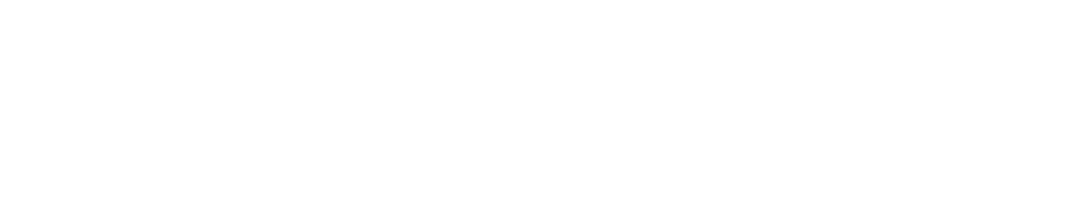 [Speaker Notes: Pour moi la question n’est pas si la Tv de demain sera programmatique au sens digital du terme mais si la technologie peut apporter de la valeur dans un écosystème Tv où il est compliqué de conserver la valeur. Donc j’axerai plutôt mon discours sur le bon business modèle que nous pourrions trouver tous ensemble plutôt que de parler des défis techniques ou juridiques à relever.]
LES ENJEUX AUSTRALIENS

Gain de productivité 
Achats media Multiscreen sur la même plateforme
Ciblage plus fin 
Reprise de Valeur
SONT LES MEMES 
EN FRANCE…
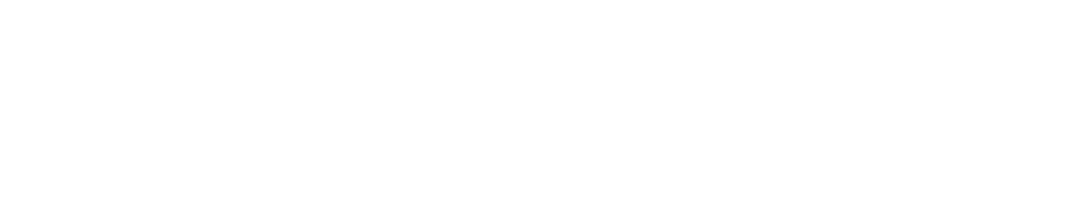 [Speaker Notes: Pour moi la question n’est pas si la Tv de demain sera programmatique au sens digital du terme mais si la technologie peut apporter de la valeur dans un écosystème Tv où il est compliqué de conserver la valeur. Donc j’axerai plutôt mon discours sur le bon business modèle que nous pourrions trouver tous ensemble plutôt que de parler des défis techniques ou juridiques à relever.]
FRANCE : 


NI RTB, NI ADDRESSABILITE, L’ENJEU EST SUR LE CIBLAGE ET LE MULTISCREEN
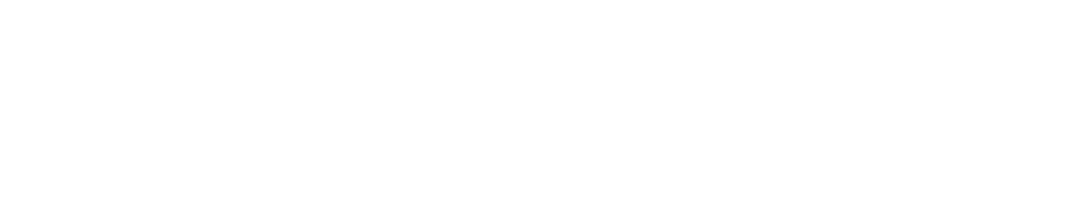 Court-terme : ADVANCED TV

Construction du modèle régies/FAI
Aggrégateur de données
Mise en place d’un process unifié automatisé
2. Moyen-terme : la Loi évolue, l’addressablité est possible 

Géographique
Comportementale
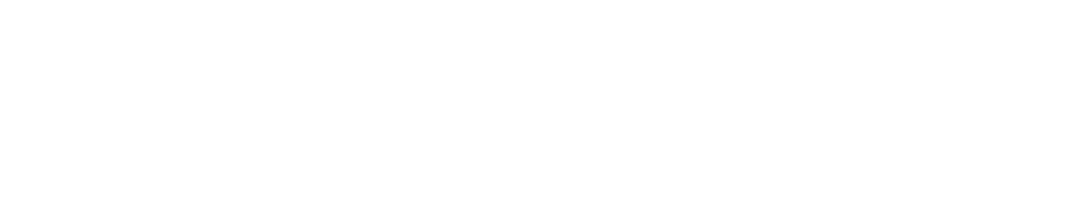 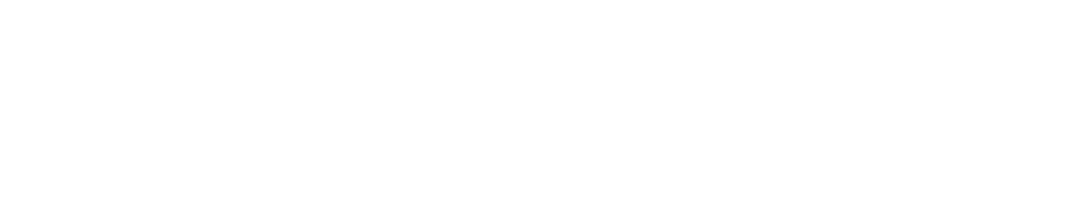 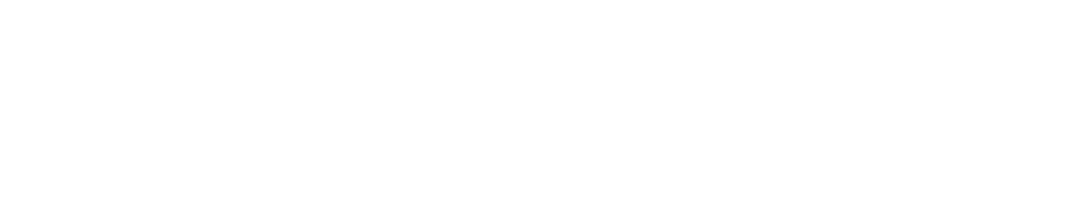 [Speaker Notes: AOL Platforms est la division programmatique du groupe AOL. Nous proposons des solutions à 360° : adserving, monétisation programmatique (SSP) pour les éditeurs en display, vidéo et Tv, et nous proposons également des solutions d’achat programmatique en display, vidéo et télévision. On y reviendra. S’ajoute à cela One Attribution, anciennement connue sous le nom de Convertro, qui est une plateforme d’attribution.]